Елочная игрушка «СНЕГИРЬ»Мастерим вместе с детьми
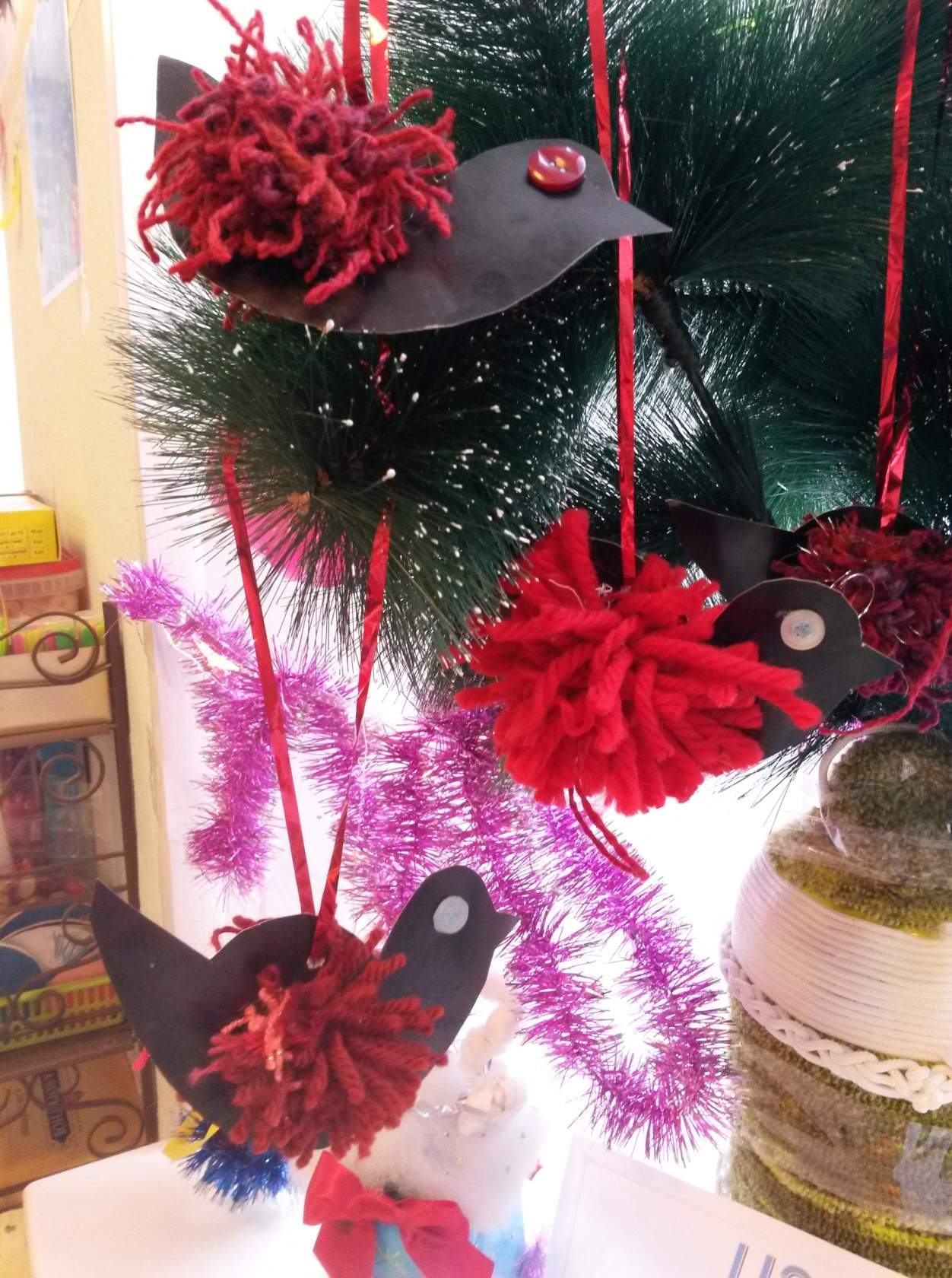 Мастерили игрушку: 
дети подготовительной группы «Зайчики» и 
воспитатель ЖарковаС.И. МБДОУ № 519
Игрушка из помпонов
С этой игрушки мы с ребятами начали подготовку к празднику в этом году. На сердце даже теплее становится, когда с веток елки на тебя смотрит пушистая птичка, сделанная своими руками.
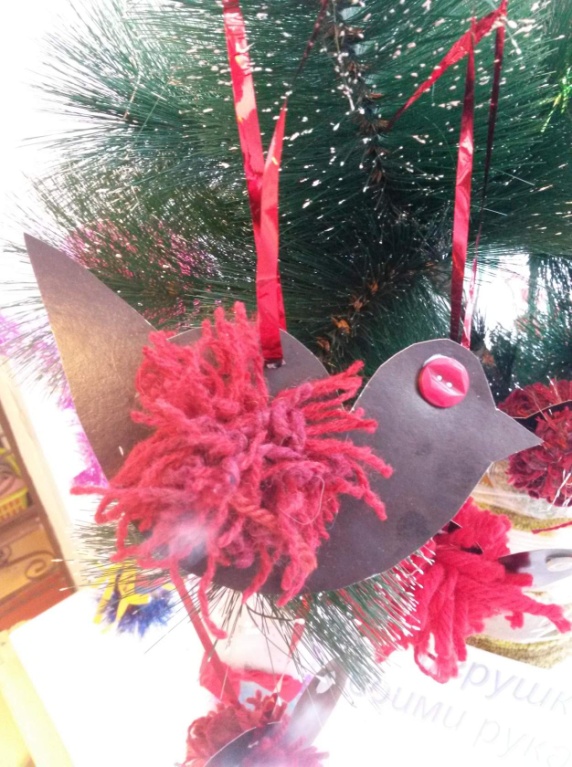 Материалы для игрушки:
Картон черного цвета желательно с двух сторон
Обычный картон
Нитки красного, оранжевого, розового цветов
Ножницы
Клей
Пуговки (глазки)
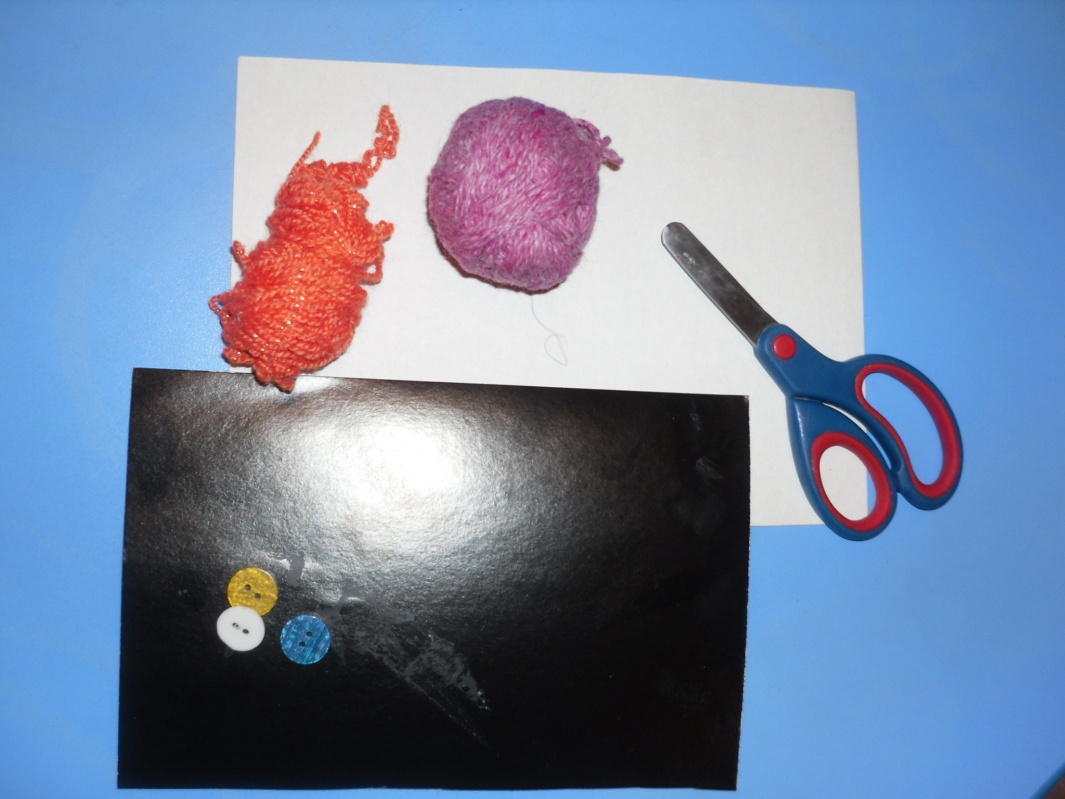 Готовим помпон
Чем толще нитка, тем меньше ее пойдет на создание помпона.
Вырезаем из картона или любого другого плотного материала кружок и начинаем обматывать нитками.
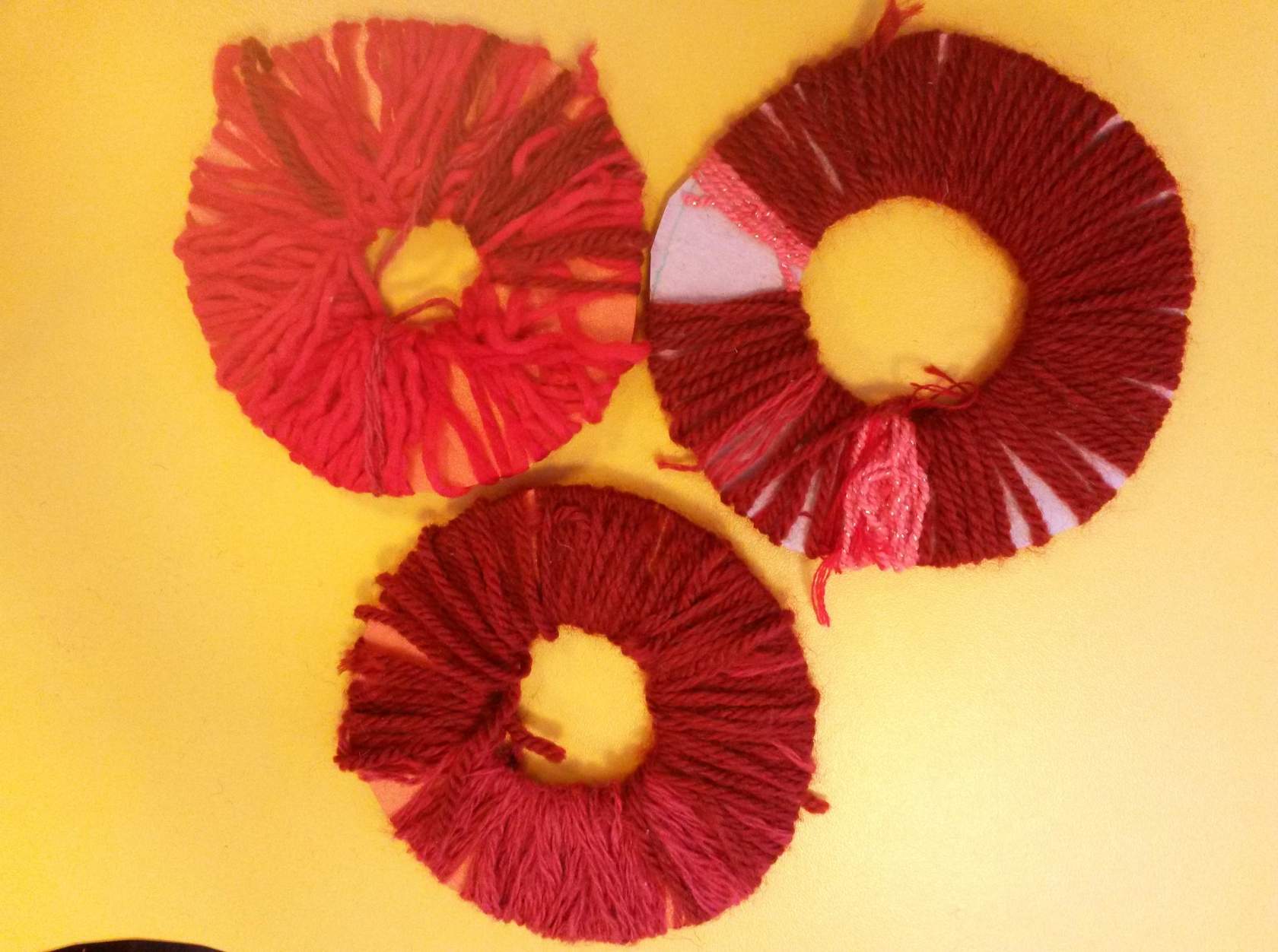 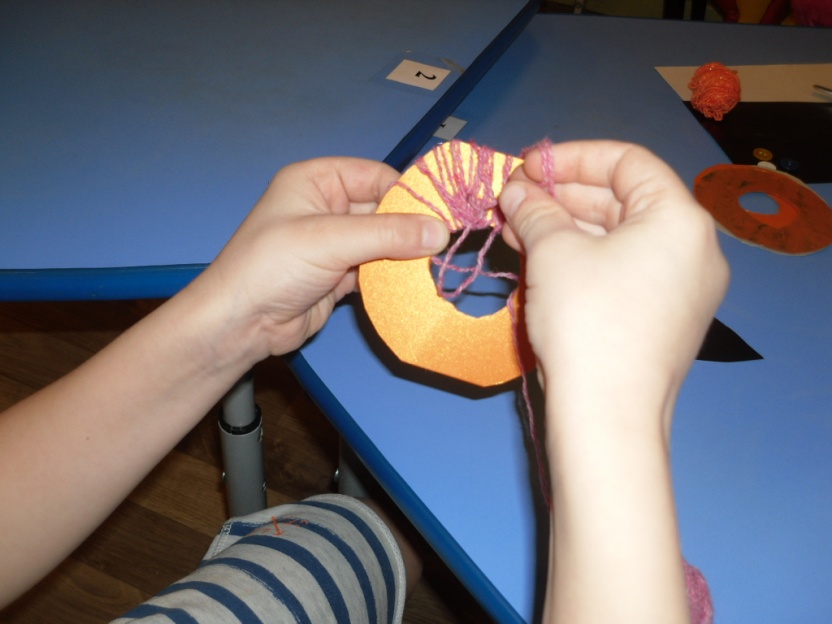 Когда отверстие с трудом будет пропускать карандаш, смело разрезайте по контуру круга ваши нити.
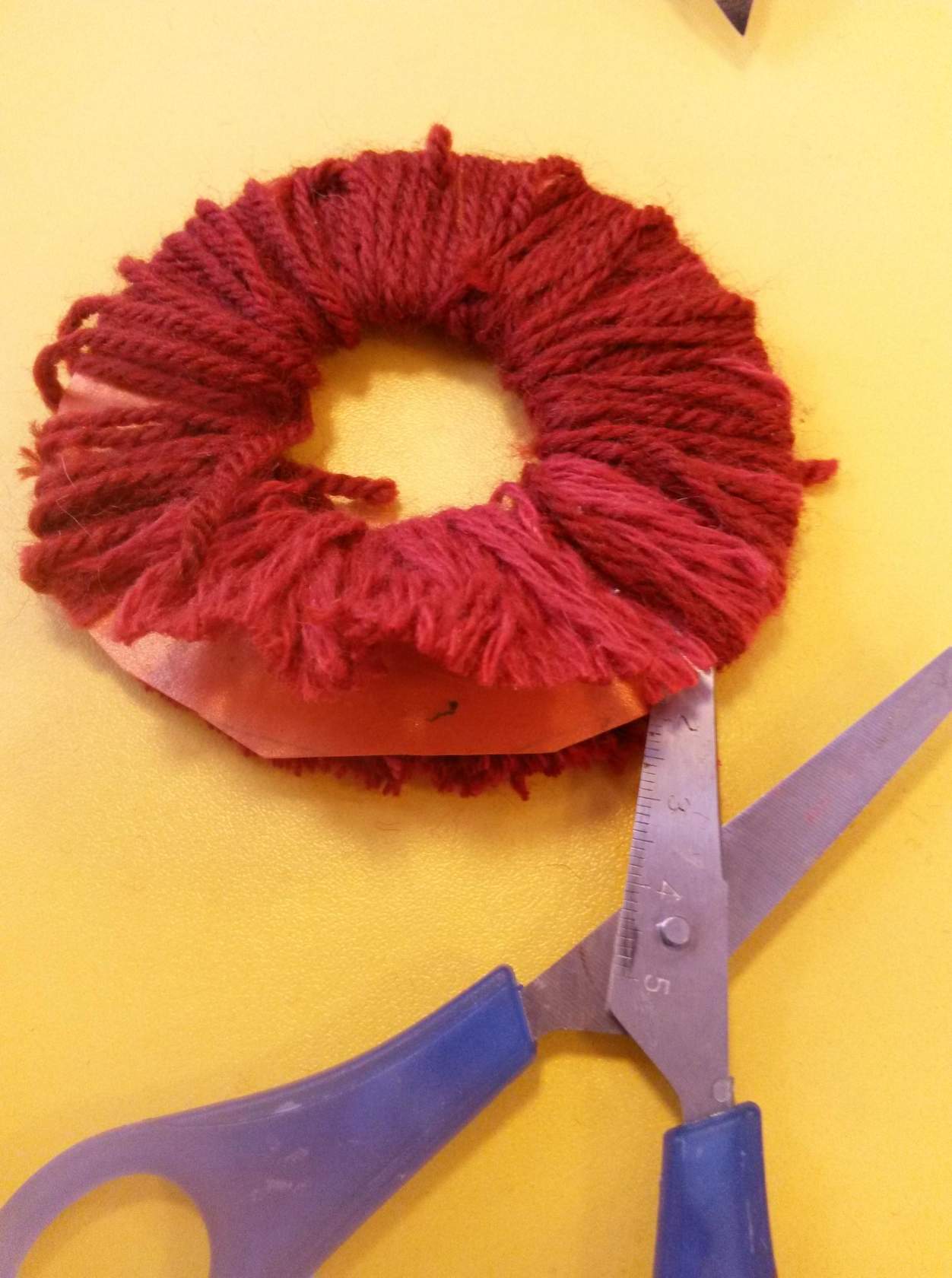 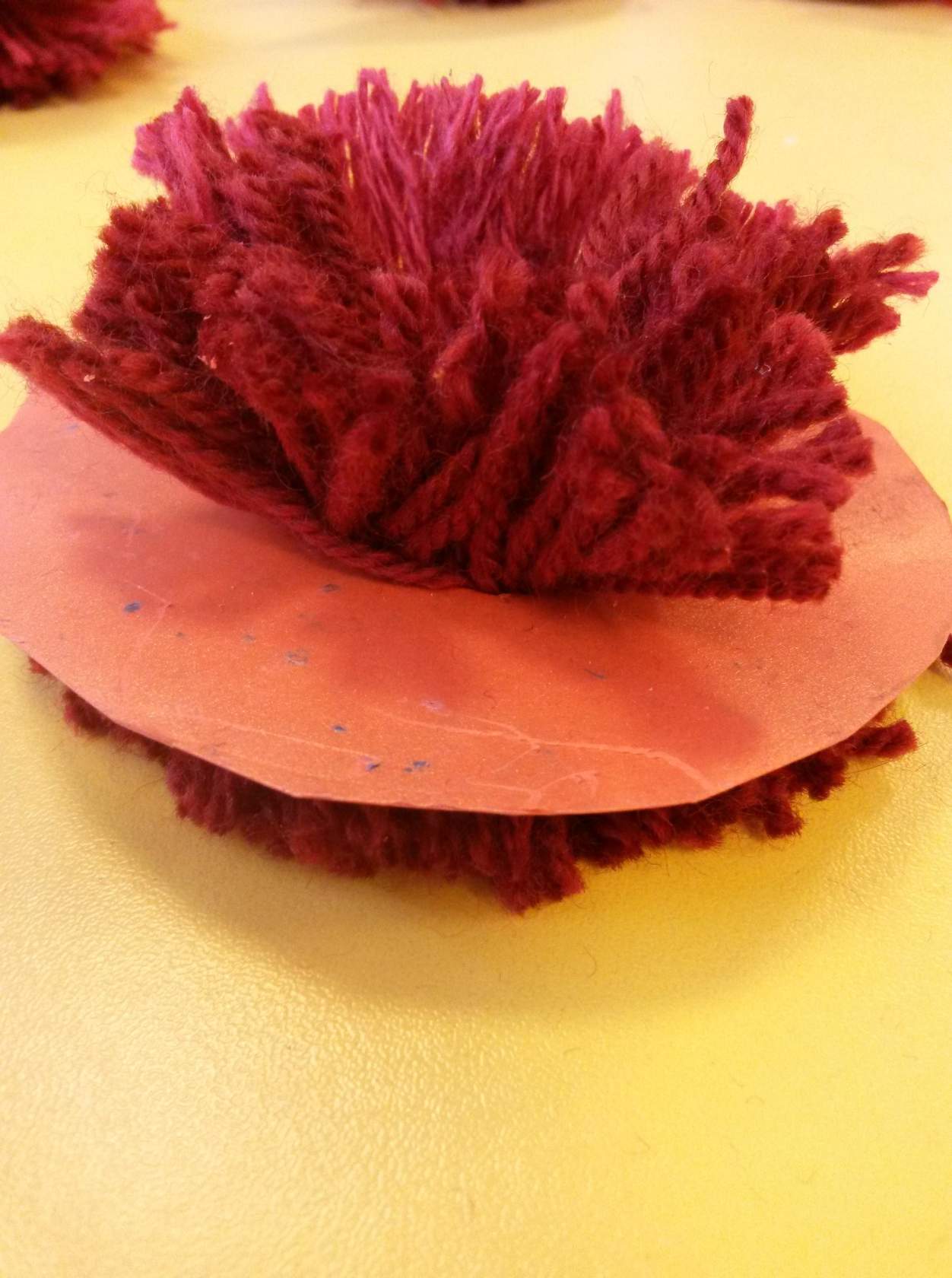 Затягиваем ниткой и убираем картон
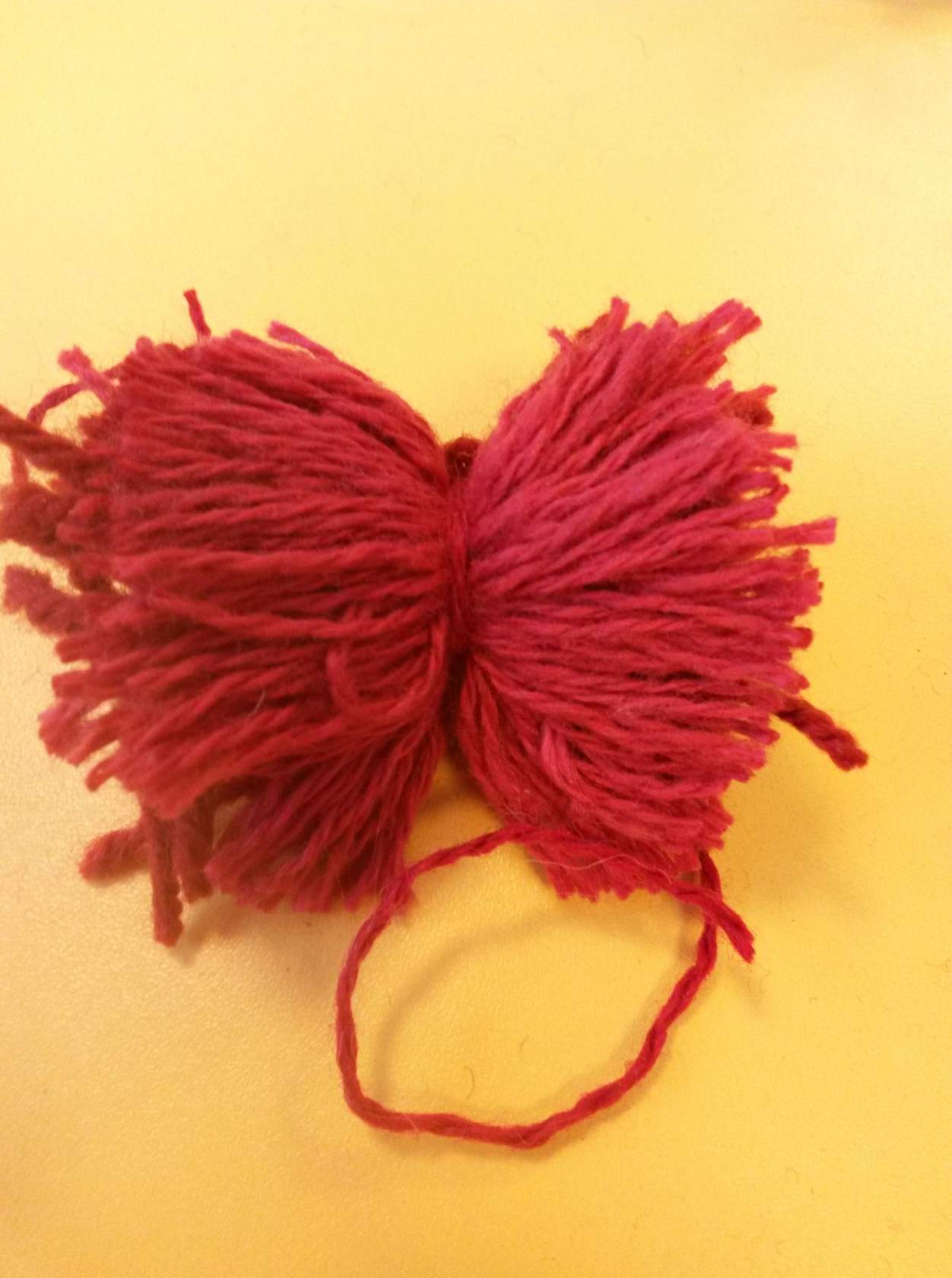 Готовим контур птички
Из черного картона вырезаем контур птички. 
Прорезаем дырочку внутри и просовываем наш помпон.
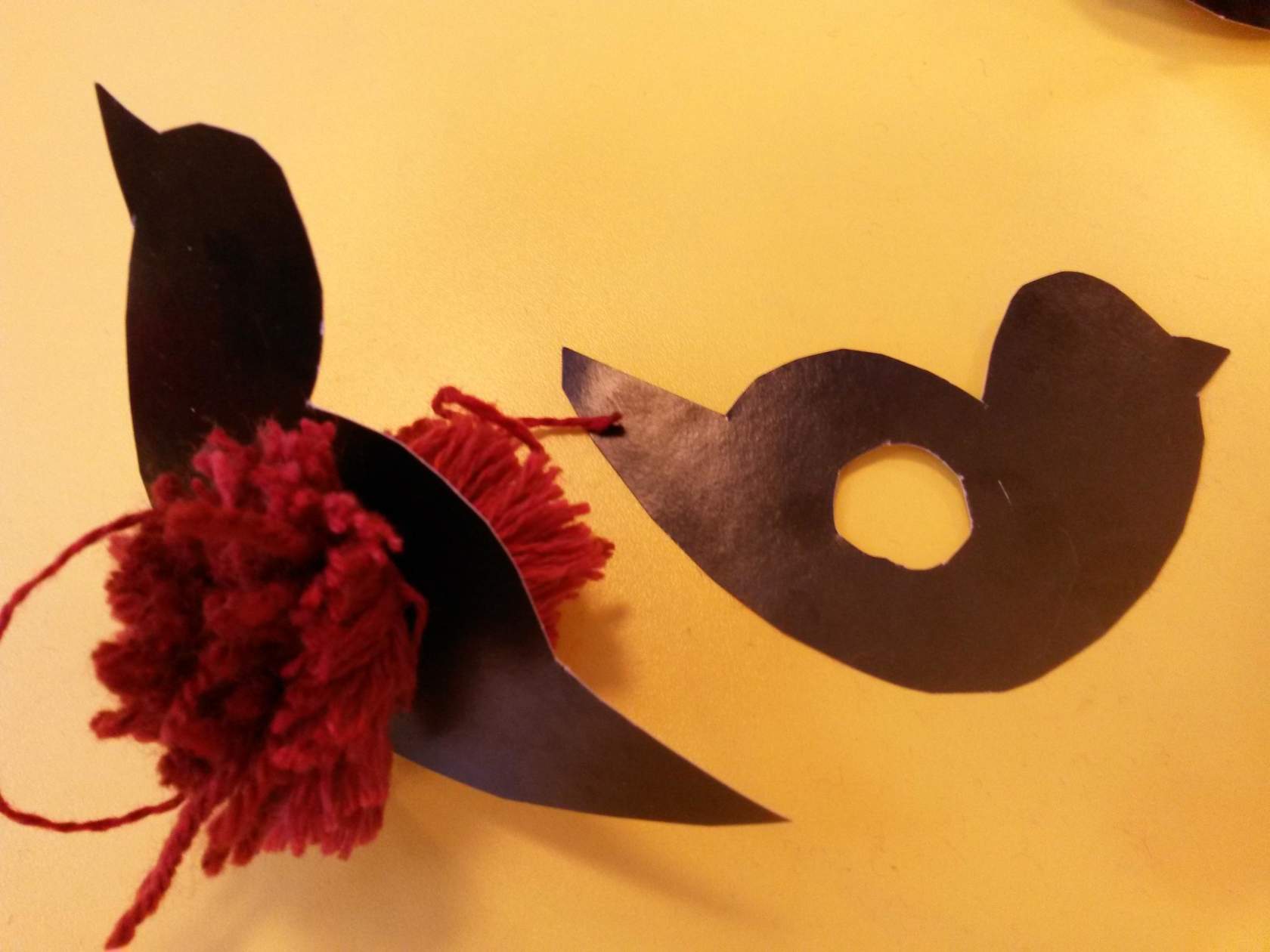 Последний штрих
Приклеиваем глазки.
Это могут быть пуговки , глазки можно купить готовые или нарисовать на картоне.
Подвешиваем на ниточку.
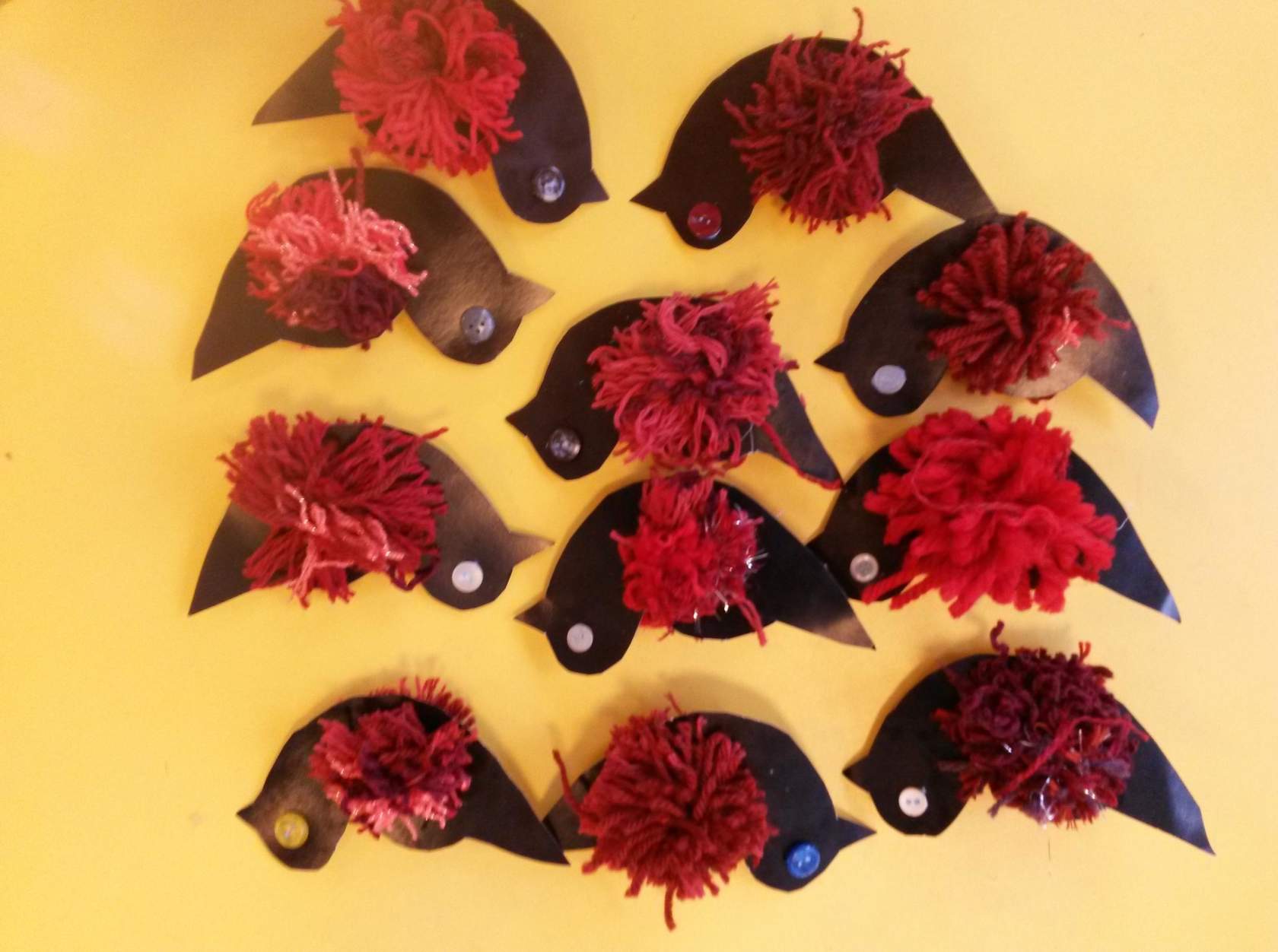 Вот такие птички у нас получились.
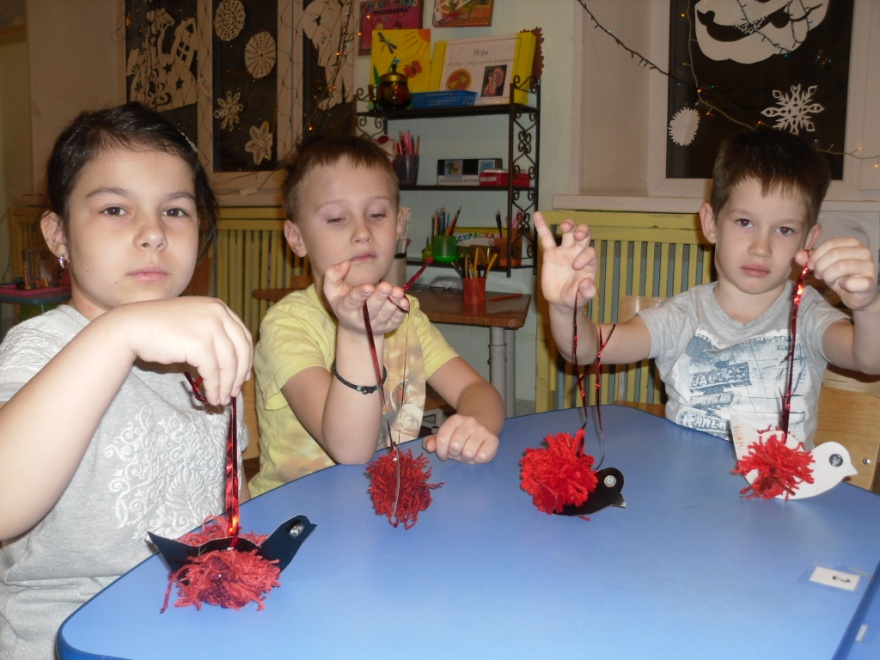 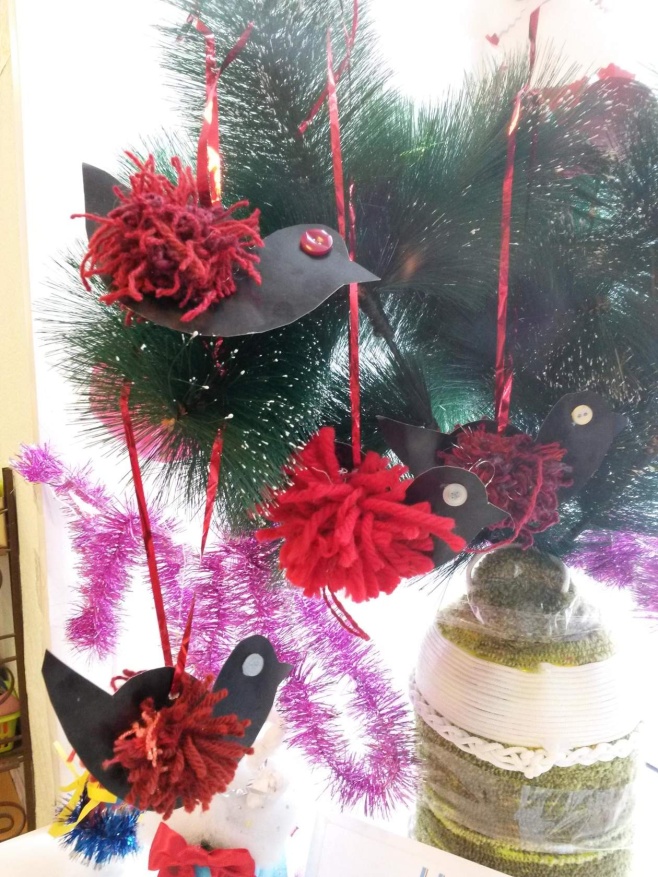